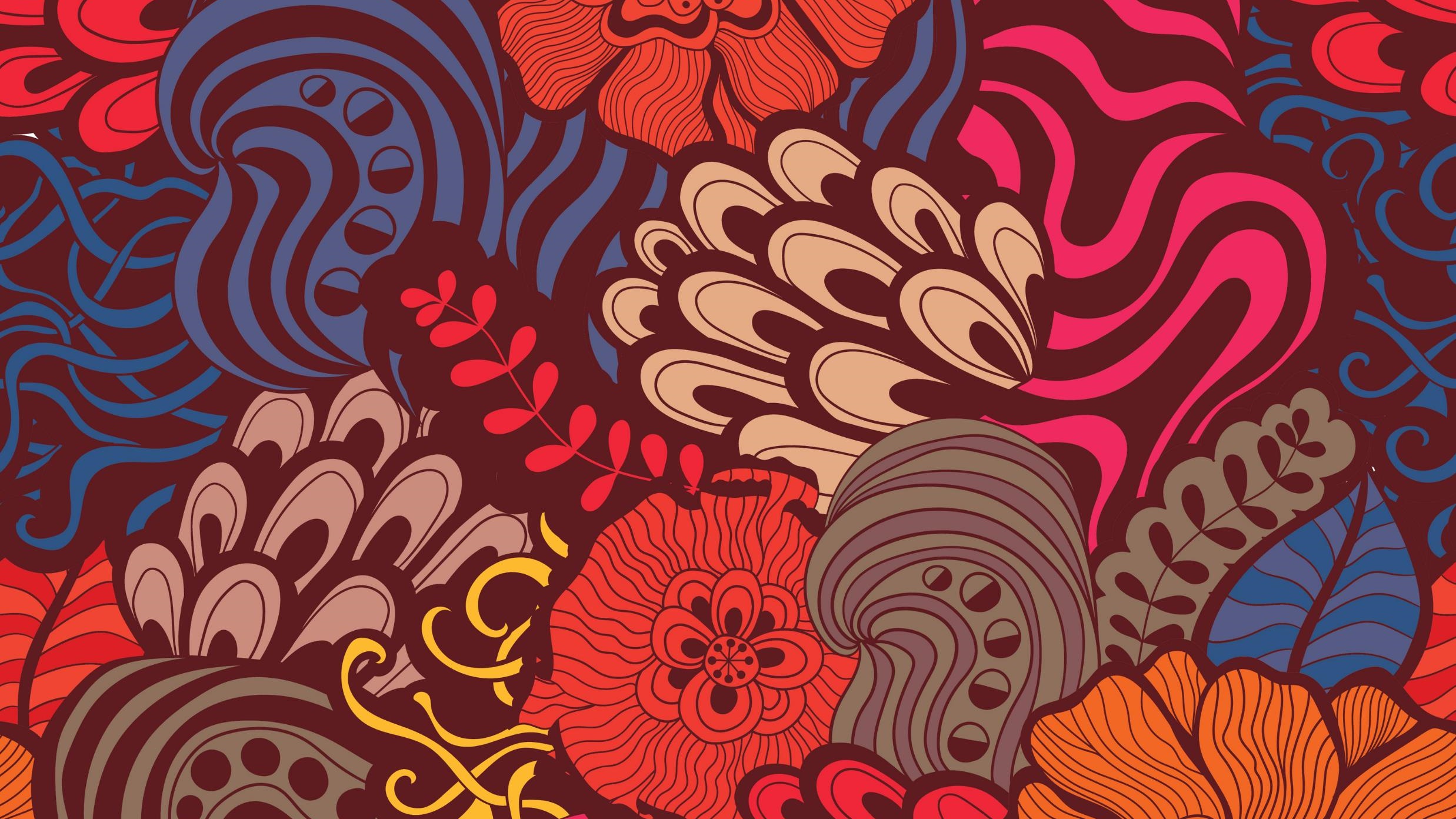 Narrative voice
Adapted from Essential Literary Terms with Exercises by Sharon Hamilton.
Created by Dr. Cathy Power
FIRST PERSON POINT OF VIEW
This point of view has the advantages of immediacy and directness. It invites the reader to engage with the speaker who seems to be relating first-hand experience.
The first-person also imposes limitations on the teller, however; the NARRATOR can relate only what he or she might have witnessed, and then only with the degree of understanding and objectivity appropriate to his or her circum-stances and character.
THIRD PERSON POINT OF VIEW
The third-person point of view in contrast, presents a narrator that has a much broader view, and usually an objective perspective on characters and events.
There are two major types of    third-person narration:
An omniscient third-person narrator can enter the consciousness of any character, evaluate motives and explain feelings.
A third-person limited narrator can describe the events only from the perspective of one, or sometimes a select few characters.
An omniscient narrator who offers philosophical   or moral commentary on the characters and the events he depicts is called an INTRUSIVE NARRATOR. 
A third-person narrator whose presence is merely implied is called an OBJECTIVE NARRATOR.
A special case of the OMNISCIENT NARRATOR occurs as an element in certain plays. In DRAMA, there is usually no intermediary between audience and characters; each of the characters speaks in an individual voice, which the author has created for him or her. The exception is the narrator in a PLAY, a character who stands outside the action and comments on the characters and events, addressing the audience directly.
The THIRD-PERSON LIMITED, as stated before, restricts the point of view to the understanding and experience of one or, in some cases, of a few characters.
An extreme form of the third-person limited point of view is the STEAM OF CONSCIOUSNESS technique, which is used to replicate the thought processes of a character, with little or no intervention by the narrator. The running meditation may include sensory impressions, memories, opinions, and insights, organized by free association, in just the digression form that it might follow in real life.
SECOND PERSON POINT OF VIEW
In this point of view the narrator addresses the audience directly using the pronoun “you” and assumes that the audience is experiencing the events along with the narrator.
The implied audience may be the reader, a character who appears later in the story, or a listener who is never identified, such as a therapist in whom the narrator is confiding. The second-person occurs most frequently as a temporary departure from one of the other points of view. For example, Holden Caufield, the troubled teenage first-person narrator in J. D. Salinger’s The Catcher in the Rye (1951), introduces his younger sister by saying, “you’d like her . . . I swear to God you’d like her.”
Not surprisingly, the use of second-person point of view is rare. While it has the immediacy of the first-person, it can have the effects of seeming highly self-conscious and of calling constant attention to the process of narration. It also limits the kinds of scenes that can effectively be related through such constand back-and-forth involvement between narrator and audience.